Уважаемые жители Яковлевского района!      

Представляем вам в краткой и доступной форме основные 
параметры бюджета района на 2022 год и плановый период 2023 и 2024 годов
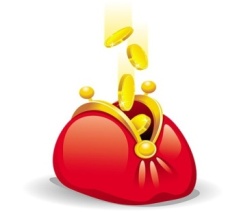 Основные понятия
Бюджет - форма образования и расходования денежных средств, предназначенных для финансового обеспечения задач и функций государства и местного самоуправления
Доходы бюджета - денежные средства поступающие в бюджет
Расходы бюджета - денежные средства, выплачиваемые из бюджета
Дефицит бюджета - превышение расходов бюджета над его доходами
Профицит бюджета - превышение доходов бюджета над его расходами
Бюджетный кредит - это форма финансирования бюджетных расходов, которая предусматривает предоставление средств бюджету на возвратной и возмездной основах
Межбюджетные трансферты - средства, предоставляемые одним бюджетом бюджетной системы другому бюджету бюджетной системы
1
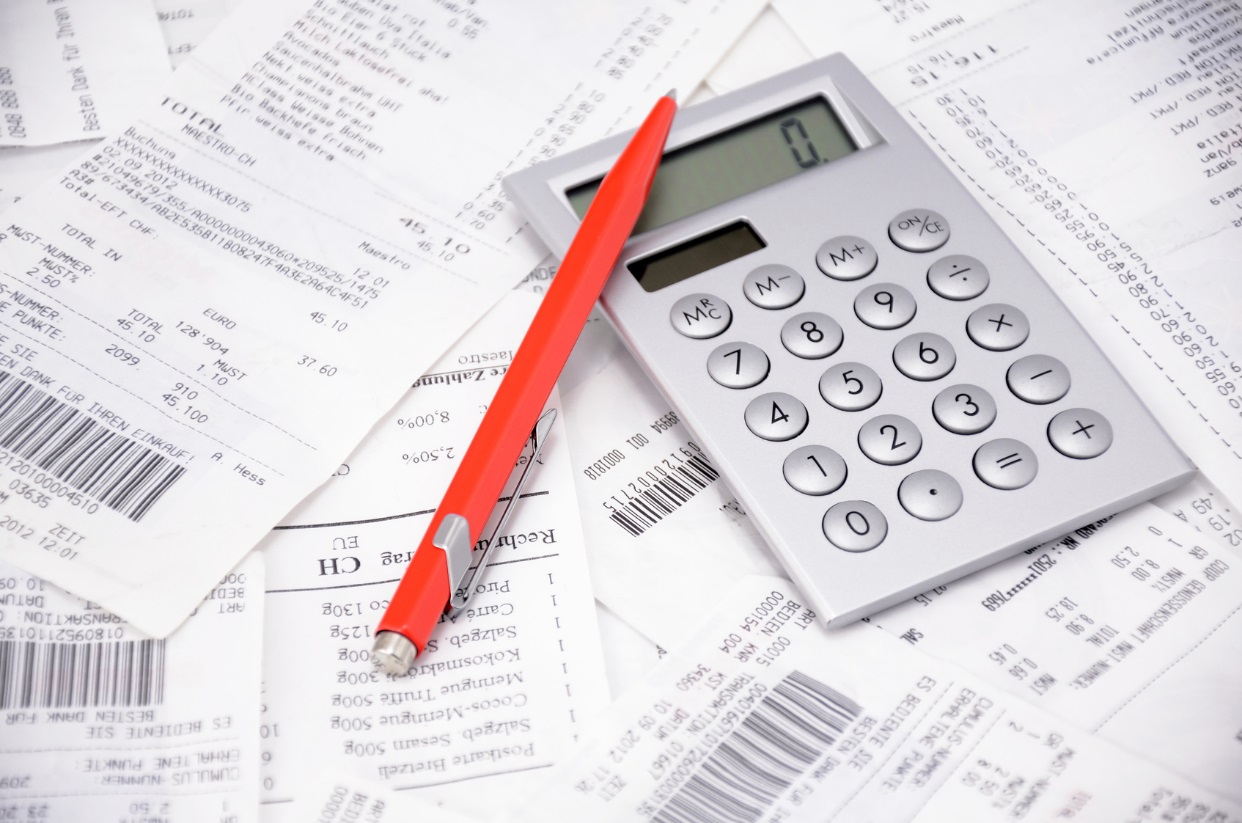 Основные характеристики
 бюджета муниципального района 
на 2022 год и плановый период 2023 и 2024 годов,  рублей
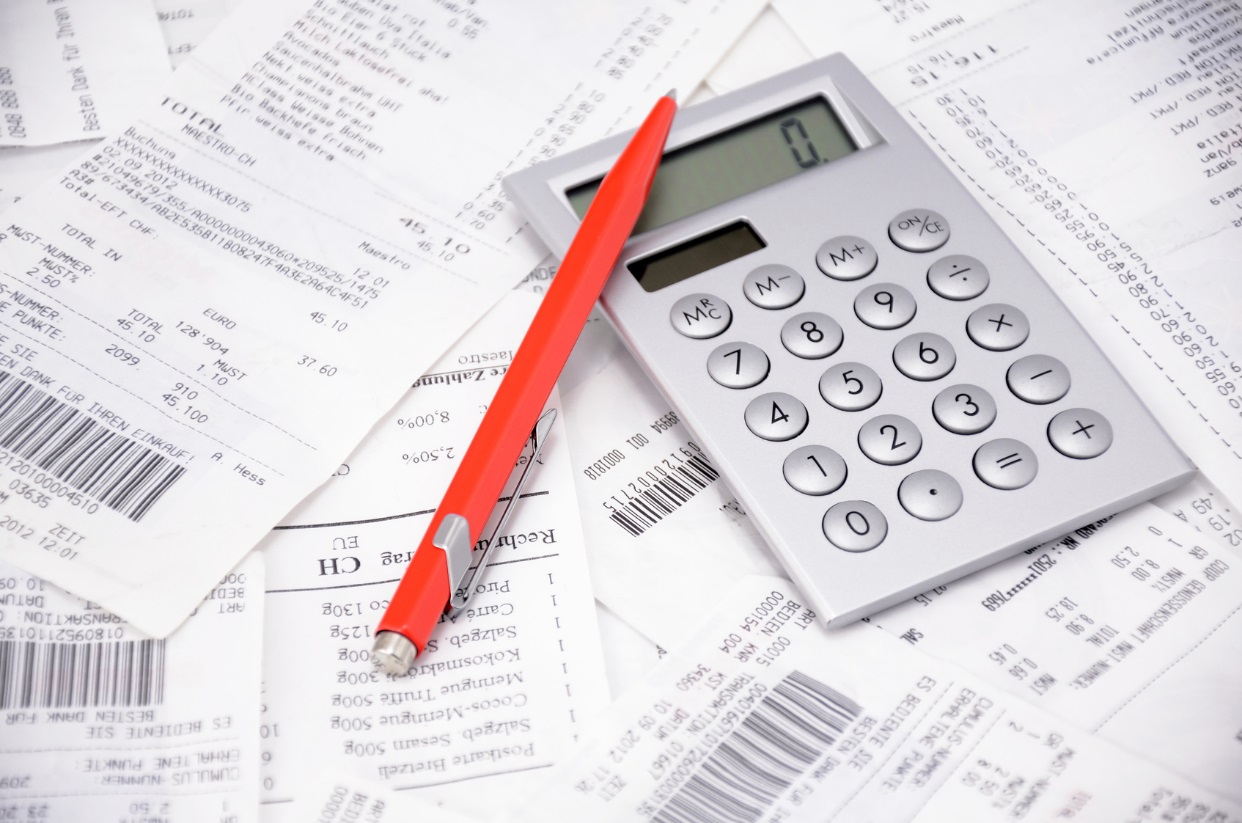 Распределение  расходов бюджета Яковлевского муниципального района по разделам классификации расходов на 2022 год и плановый период 2023 и 2024 годов, рублей
Расходы бюджета Яковлевского муниципального района в 2022 году на жилищно-коммунальное хозяйство
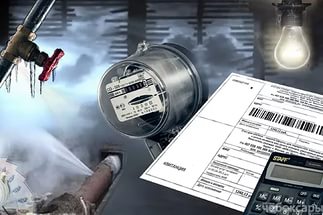 Другие вопросы в области жилищно-коммунального хозяйства – 3 543 688,19 рублей.
27 720 242,55  рублей
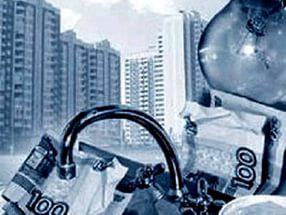 Благоустройство – 
1 108 000,00 рублей.
Жилищное хозяйство  
 4 970 000,00 рублей.
Коммунальное хозяйство  
18 098 554,36 рублей.
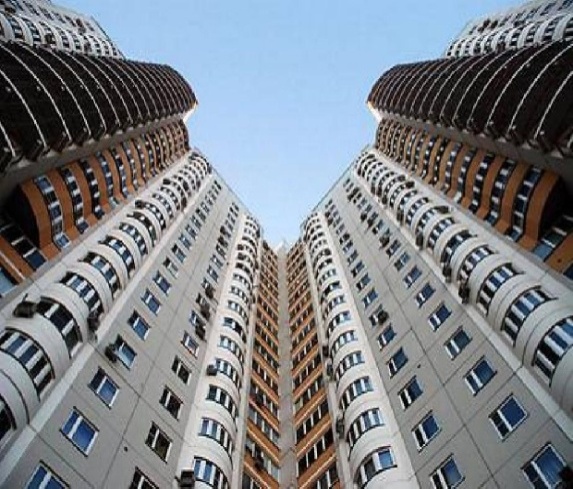 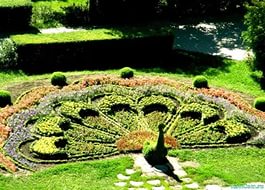 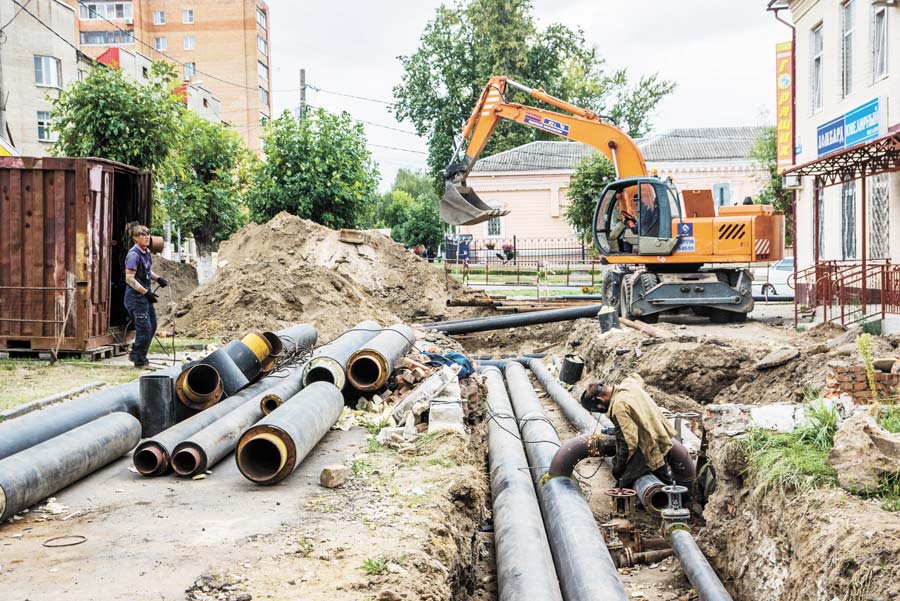 Средства запланированы на уплату  взносов за капитальный 
ремонт муниципального
 жилищного фонда.
Данные средства  планируется направить на содержание и модернизацию 
коммунальной инфраструктуры.
Средства предусматривают содержание территории Яковлевского района.
На территории Яковлевского муниципального района успешно реализуется:
  
Наименование проекта:  Капитальный ремонт и ремонт автомобильных дорог общего пользования населенных пунктов 
Место реализации:
Населенные пункты Яковлевского муниципального района
Сроки реализации: 2022 год
Объем финансирования (по годам и источникам финансирования):2022 год
Субсидии из краевого бюджета – 20 000 000,00 рублей
Средства бюджета района – 202 020,20 рублей,
всего – 20 202 020,20 рублей
Планируется приведение в нормативное состояние автомобильных дорог местного значения (улично-дорожной сети). 
Запланировано увеличение площади отремонтированных автомобильных дорог общего пользования населенных пунктов (жд.ст. Варфоломеевка, с. Достоевка, жд.ст. Сысоевка, С. Яковлевка, с. Бельцово,) – 5,138/24470 (км\кв.м).

На капитальный ремонт здания Муниципального бюджетного общеобразовательного учреждения «Средняя общеобразовательная школа с. Яковлевка» Яковлевского муниципального района (МБОУ «СОШ с. Яковлевка») предусмотрено :
Сроки реализации:2022 год
Объем финансирования (по годам и источникам финансирования):2022 год
Субсидии из краевого бюджета – 8 220 732,30 рублей
Средства бюджета района – 83 038,00 рублей,
Всего – 8 303 770,30.
Планируется установка 235 оконных конструкций.
Расходы бюджета Яковлевского муниципального района в 2022 году на образование
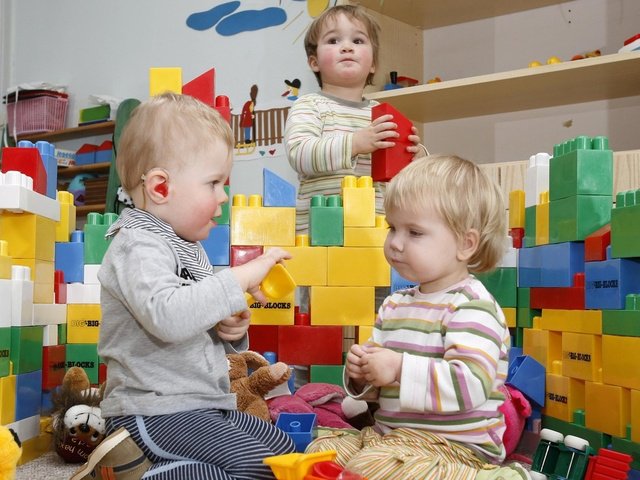 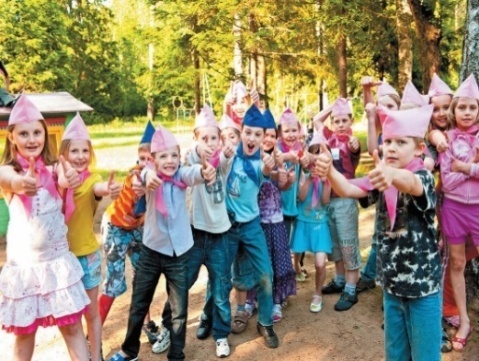 312 821 188,77 рублей
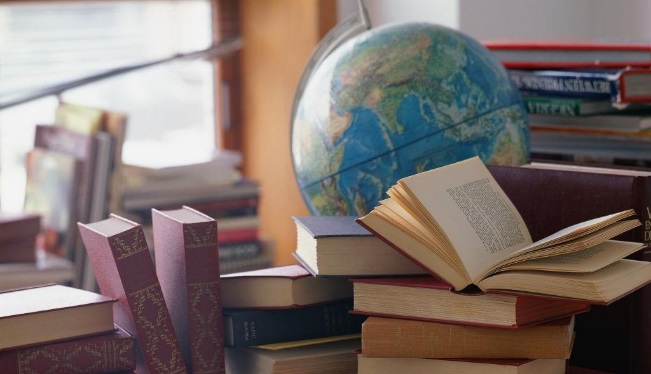 Дошкольное образование – 
62 603 725,00 рублей.
Молодежная политика и оздоровление детей – 
4 717 840,00 рублей.
Общее образование -
251 559 199,30 рублей.
Другие  вопросы в области образования– 
24 210 219,00 рублей.
Дополнительное образование детей – 28 088 000,00 рублей.
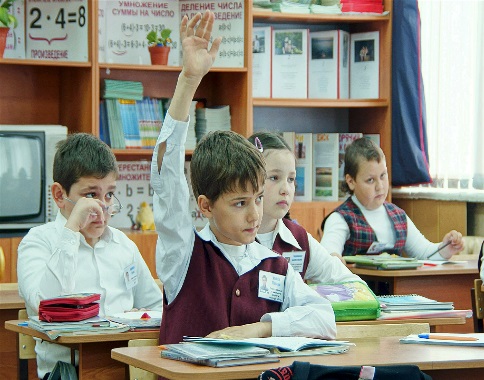 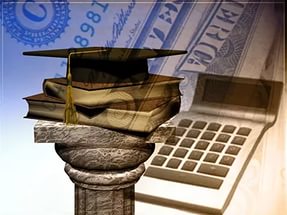 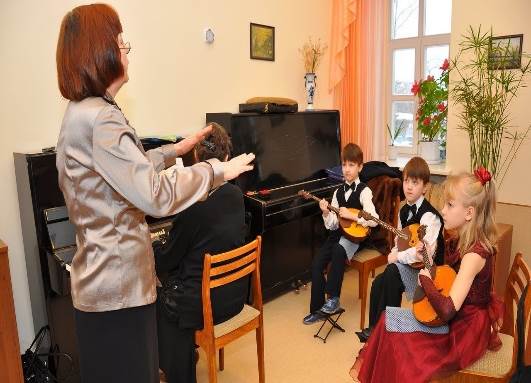 Расходы бюджета Яковлевского муниципального района в 2022 году на культуру
В рамках подпрограммы «Сохранение и развитие библиотечно-информационного дела в Яковлевском районе» на 2019-2025 годы расходы по плану предусмотрены в сумме                11 650 429,00 рублей.
На мероприятия подпрограммы «Сохранение и развитие культуры в Яковлевском муниципальном районе» на 2019-2025 годы расходы запланированы в сумме                 13 722 000,00 рублей
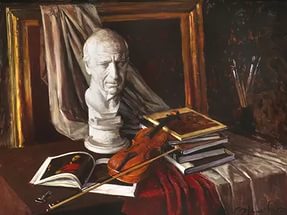 25 592 429,00 рублей
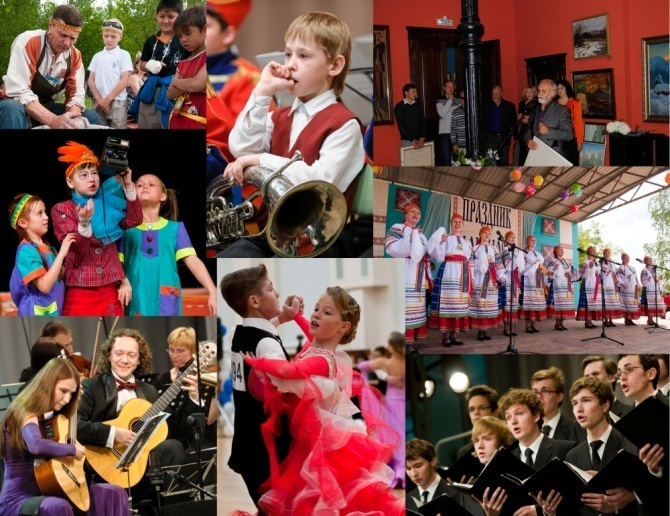 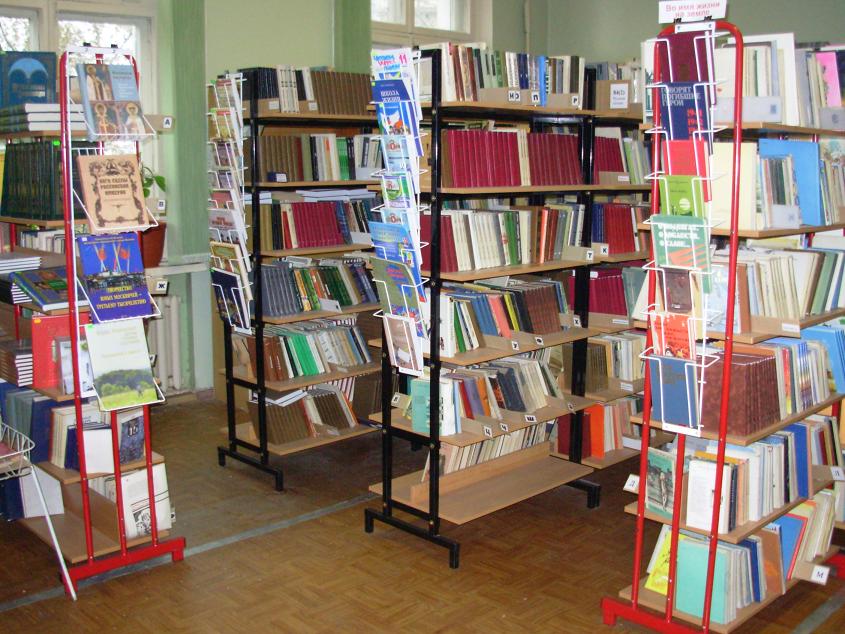 На реализацию подпрограммы «Патриотическое воспитание граждан Российской Федерации в Яковлевском районе» на 2019-2025 годы предусмотрено            1 369 489,80 рублей.
По подпрограмме «Пожарная безопасность» в учреждениях культуры запланировано 140 000,00 рублей
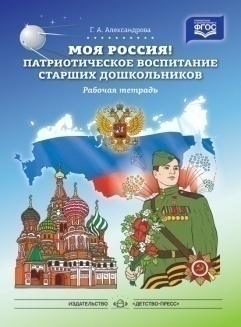 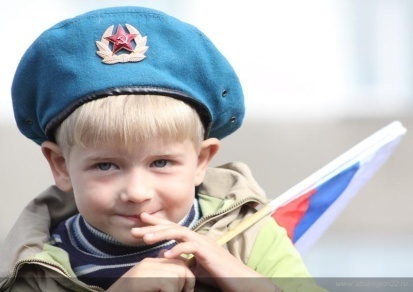 На обеспечение деятельности МКУ «Управление культуры» запланировано средств в сумме 4 175 000,00 рублей
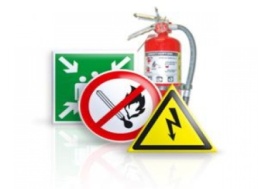 Расходы в 2022 году на социальную политику
73 773 501,38 рублей
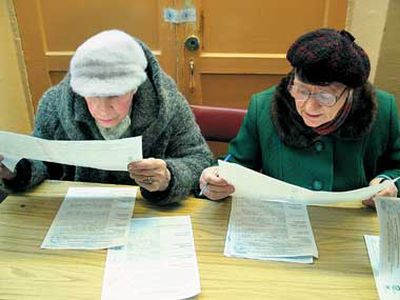 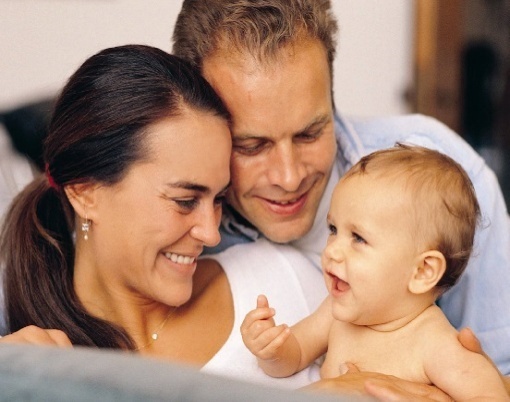 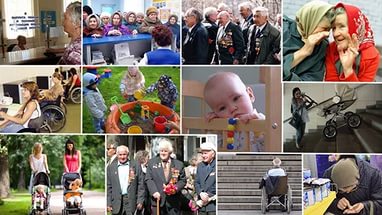 Пенсионное обеспечение
Запланированы средства в сумме            2 500 000 рублей на выплату пенсии за выслугу лет муниципальным служащим
На выплату компенсация части родительской платы  за присмотр и уход за детьми за счет субвенции из краевого бюджета запланированы расходы в сумме 3 009 526,00 рублей. На реализацию государственного полномочия по социальной поддержке лиц, принявших на воспитание в семью детей, оставшихся без попечения родителей выделены субвенции в сумме 42 772 404,38 рублей.
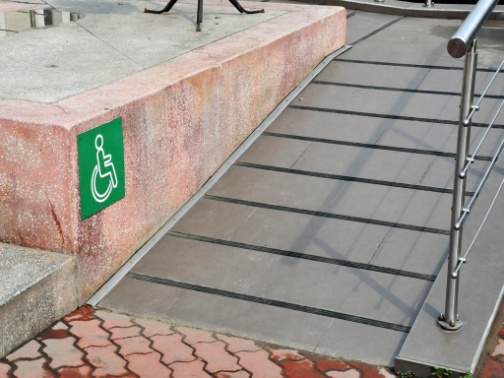 На обеспечение  жильем молодых семей  запланированы средства бюджетов всех уровней в сумме 2 171 018,00 рублей

Обеспечение  жилыми помещениями детей-сирот и детей, оставшихся без попечения родителей за счет средств краевого и федерального бюджетов –    20 890 934,02 рублей. 

Социальные выплаты на обеспечение  жильем граждан Российской Федерации, проживающих в сельской местности – 71 316,00 рублей.
По Подпрограмме «Доступная среда» на 2019 – 2025 годы предусмотрены расходы на обеспечение  беспрепятственного доступа инвалидов к  объектам социальной инфраструктуры  в сумме 30 000 рублей.

На обеспечение мер социальной поддержки педагогическим работникам предусмотрены субвенции из краевого бюджета в сумме 1 995 000,00 рублей.
За счет субвенции из краевого бюджета предусмотрены расходы по назначению и предоставлению выплаты единовременного пособия при передаче ребенка на воспитание в семью –              1 1 083 302,98 рублей.
На мероприятия по социализации пожилых людей в обществе планируется направить 120 000,00 рублей
Расходы бюджета Яковлевского муниципального района в 2022 году на средства массовой информации
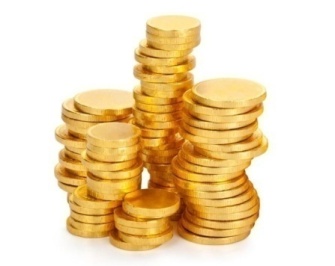 Расходы на обеспечение деятельности МБУ «Редакция районной газеты «Сельский труженик» осуществляются в рамках муниципальной Программы «Информационное обеспечение органов местного самоуправления  Яковлевского муниципального района» на 2019-2025 годы. Объем средств на год – 3 980 000,00 рублей.
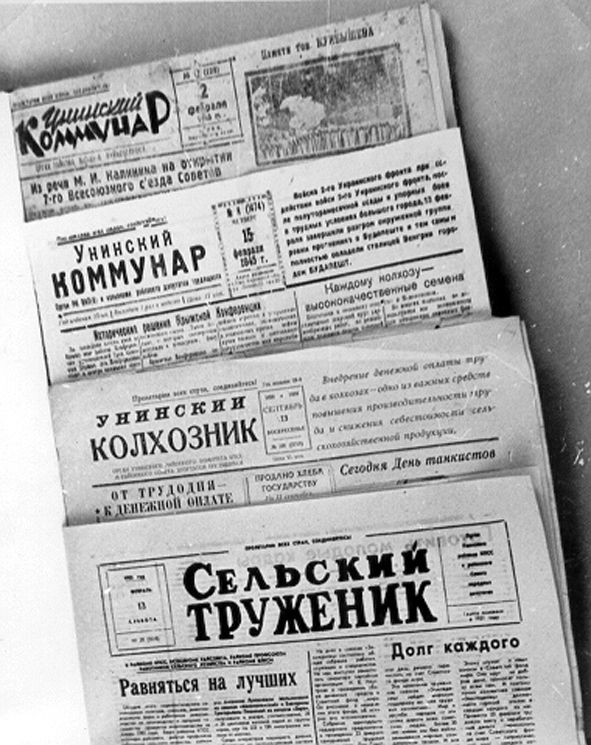 Расходы бюджета Яковлевского муниципального района на межбюджетные трансферты в 2022 году
Выравнивание бюджетной обеспеченности сельских поселений, входящих в состав Яковлевского муниципального района производится по муниципальной программе «Экономическое развитие и инновационная экономика Яковлевского района на 2019-2025 годы», подпрограмме «Повышение эффективности управления муниципальными финансами в Яковлевском районе» на 2019-2025 годы за счет средств районного фонда финансовой поддержки, образованного за счет средств краевого бюджета и средств районного бюджета
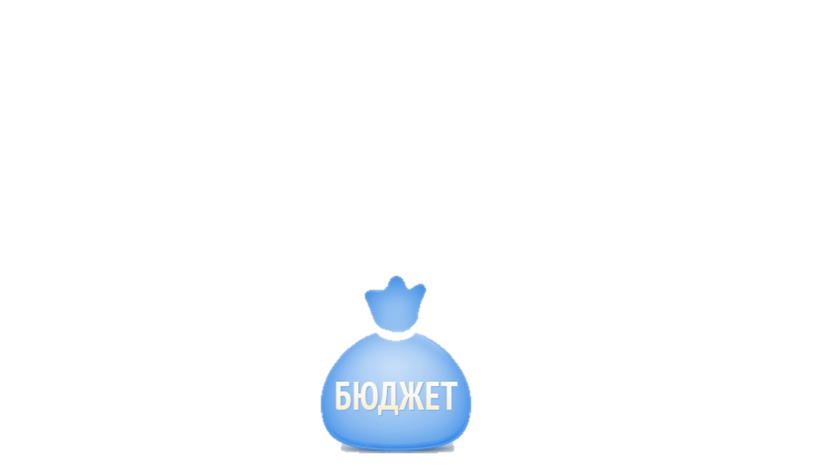 Межбюджетные трансферты
Бюджет
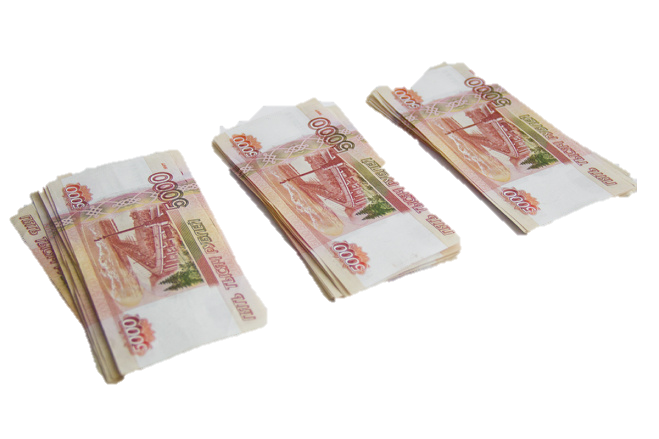 СПАСИБО  ЗА  ВНИМАНИЕ!
Финансовое управление администрации Яковлевского муниципального района

с. Яковлевка, пер. Почтовый, д.7